Databázové systémy a SQL
Lekce 4


Daniel Klimeš
Databázové objekty
Nejvýznamnější databázové objekty
 Tabulky (tables)
 Pohledy (views)
 Indexy (indexes)
 Sekvence (sequences)
 Procedury (procedures)
 Funkce (functions)
 Triggery (triggers)
Informace o objektech jsou uloženy v metadatech (systémových datech) databáze
Přístup k nim je databázově specifický
ORACLE
 systémové tabulky – uživatelům pouze pro čtení
 metatabulka o metatabulkách – DICTIONARY
 tabulky USER_XXX – objekty vytvořené uživatelem
 tabulky ALL_XXX – objekty přístupné uživateli
 tabulky DBA_XXX – všechny objekty databáze – přístupné jen administrátorovi
Daniel Klimeš, Databázové systémy a SQL
Tabulky
Metatabulky USER_TABLES, ALL_TABLES, DBA_TABLES
 sloupec table_name
  metatabulka TAB
 sloupec tname, tabtype
 Sloupce tabulky - USER_TAB_COLUMNS
 table_name, column_name, data_type
DDL příkazy pro manipulaci s tabulkami
 CREATE TABLE
 DROP TABLE
 ALTER TABLE
 RENAME TABLE
Daniel Klimeš, Databázové systémy a SQL
Pohledy (VIEWS)
Pohled = uložený SQL dotaz
Pracuje se s ním stejně jako s tabulkou
Ve většině případů je možný pouze SELECT

 CREATE VIEW v_ukazka AS
      SELECT ps.patient_id, study_name FROM patient_study ps, studies s
      WHERE ps.study_id = s.study_id


SELECT study_name, count(*) FROM v_ukazka
GROUP BY study_name 

DDL pro pohledy:
	CREATE OR REPLACE VIEW AS
	DROP VIEW
ORACLE metadata
 user_views, tab
Daniel Klimeš, Databázové systémy a SQL
Indexes
Indexy jsou obdobou kartotéky
 Umožňují rychlejší vyhledávání záznamů ve velkých tabulkách
 Urychlují SELECT dotazy, zpomalují INSERT, UPDATE, DELETE
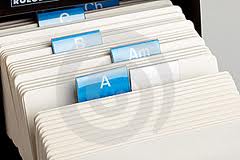 Indexy se vytváří nad jedním nebo více sloupci tabulky
 Standardně nad primárním klíčem a cizími klíči
 Dále nad sloupci, které se často používají za WHERE
DDL pro indexy
 CREATE INDEX
 DROP INDEX
 ALTER INDEX
ORACLE metadata
	user_indexes
	ind
Daniel Klimeš, Databázové systémy a SQL
Sekvence
Sekvence generují za všech okolností unikátní čísla – posloupnost
 Použití pro primární klíče při insertech nových řádků

 SELECT jmeno_sekv.NEXTVAL from DUAL  
 SELECT jmeno_sekv.CURRVAL from DUAL

 Každé zavolání NEXTVAL vrátí další číslo v posloupnosti bez ohledu
 na transakce
Při neúspěšném použití vygenerovaného ID vznikají “díry” v posloupnosti
ORACLE DDL
 CREATE SEQUENCE
 DROP SEQUENCE
 ALTER SEQUENCE
 ORACLE metadata
 user_sequences
FIREBIRD
 CREATE GENERATOR
 DROP GENERATOR
Daniel Klimeš, Databázové systémy a SQL
Cvičení
1)  Zjistěte počet řádků v tabulce questions
SELECT COUNT(*) FROM questions
2) Ověřte, zda QUESTION_ID je unikátní v tabulce questions
SELECT COUNT(*), COUNT(DISTINCT question_id) FROM questions
3) Ověřte, zda QUESTION_DESCRIPTION je unikátní
SELECT COUNT(*), COUNT(DISTINCT question_description) FROM questions
4) Vypište QUESTION_DESCRIPTION, které se opakují více než 10x
SELECT question_description, COUNT(*) FROM questions
GROUP BY question_description 
HAVING COUNT(*) > 10
Daniel Klimeš, Databázové systémy a SQL
Cvičení
Najděte formulář s největším počtem otázek
 tabulky CLUSTERS
QUESTION_GROUP_CLUSTERS
QUESTION_GROUP_QUESTIONS
Vypište vše z uvedených tabulek vnitřním spojením přes příslušné klíče
SELECT * 
FROM clusters c, 
           question_group_clusters qg_cluster, 
            question_group_questions  qg_question
WHERE c.cluster_id = qg_cluster.cluster_id 
AND qg_cluster.question_group_id = qg_question.question_group_id
Daniel Klimeš, Databázové systémy a SQL
Cvičení
Seskupte dle cluster_id a cluster_description a spočítejte počet řádků
	= počet otázek
SELECT c.cluster_id, c.cluster_description, COUNT(*) 
FROM clusters c,
 question_group_clusters qg_cluster,
 question_group_questions  qg_question
WHERE c.cluster_id = qg_cluster.cluster_id 
AND qg_cluster.question_group_id = qg_question.question_group_id
GROUP BY c.cluster_id, c.cluster_description
Vypište řádky s maximální hodnotou COUNT(*)
Daniel Klimeš, Databázové systémy a SQL
Cvičení
SELECT cluster_description, pocet FROM ( 
SELECT c.cluster_id, c.cluster_description, COUNT(*) pocet
FROM clusters c,
 question_group_clusters qg_cluster,
 question_group_questions  qg_question
WHERE c.cluster_id = qg_cluster.cluster_id 
AND qg_cluster.question_group_id = qg_question.question_group_id
GROUP BY c.cluster_id, c.cluster_description
ORDER BY count(*) DESC
) WHERE ROWNUM = 1
Daniel Klimeš, Databázové systémy a SQL
Cvičení
Najděte záznamy v tabulce QUESTIONS s datatype = ‘E’, pro které neexistuje
   záznam v tabulce DISCRETE_VALUE_GROUPS
SELECT * FROM questions q WHERE datatype ='E' 
AND NOT EXISTS(SELECT * FROM discrete_value_groups dvg
WHERE Q.DISCRETE_VALUE_GROUP_ID = DVG.DISCRETE_VALUE_GRP_ID)
Daniel Klimeš, Databázové systémy a SQL
FIREBIRD – testovací databáze
Tabulka Pacienti
ID
Jmeno
Datum_narozeni
Pohlavi
Tabulka Vysetreni
ID_vysetreni
ID
Datum_vysetreni
Typ_vysetreni
 Vysledek
Minulé cvičení:

Zjistěte počet pacientů
Zjistěte počet vyšetření typu 7
Vypište přehled 	jmeno, počet vyšetření

SELECT COUNT(*) FROM pacienti
SELECT COUNT(id_vysetreni) FROM vysetreni WHERE typ_vysetreni = 7
SELECT  p.id, p.jmeno, COUNT(id_vysetreni) AS pocet_vysetreniFROM pacienti p LEFT JOIN vysetreni v ON p.id = v.idGROUP BY p.id, p.jmeno
Daniel Klimeš, Databázové systémy a SQL
FIREBIRD – testovací databáze
Tabulka Pacienti
ID
Jmeno
Datum_narozeni
Pohlavi
Tabulka Vysetreni
ID_vysetreni
ID
Datum_vysetreni
Typ_vysetreni
 Vysledek
Cvičení:

Ověřte, zda ID_vysetreni v tabulce vysetreni je unikátní
Vypište id_vysetreni z tabulky vysetreni, která jsou duplicitní
Ověřte, zda každé vyšetření má rodičovský záznam v tabulce pacienti
Daniel Klimeš, Databázové systémy a SQL